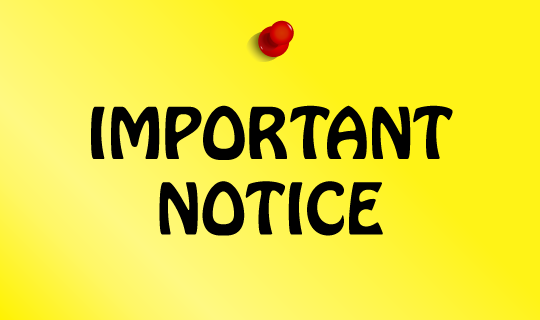 Noticing the Marginal Characters
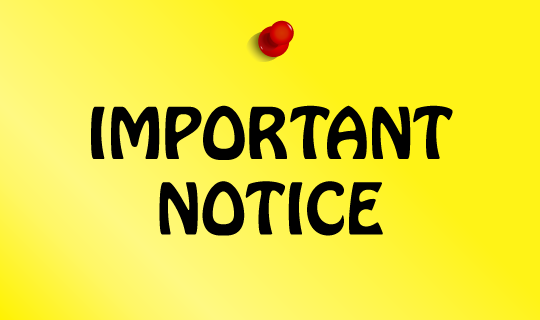 Noticing the Marginal Characters
RhodaActs 12:12-17
1 About that time Herod the king laid violent hands on some who belonged to the church. 2 He killed James the brother of John with the sword, 3 and when he saw that it pleased the Jews, he proceeded to arrest Peter also. This was during the days of Unleavened Bread. 																											Acts 12:1-3
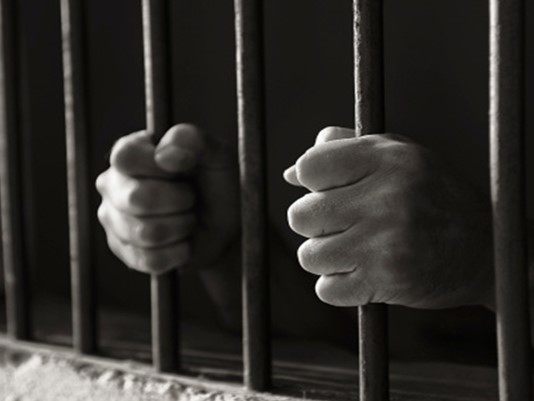 4 And when he had seized him, he put him in prison, delivering him over to four squads of soldiers to guard him, intending after the Passover to bring him out to the people. 5 So Peter was kept in prison, but earnest prayer for him was made to God by the church.
															Acts 12:4-5
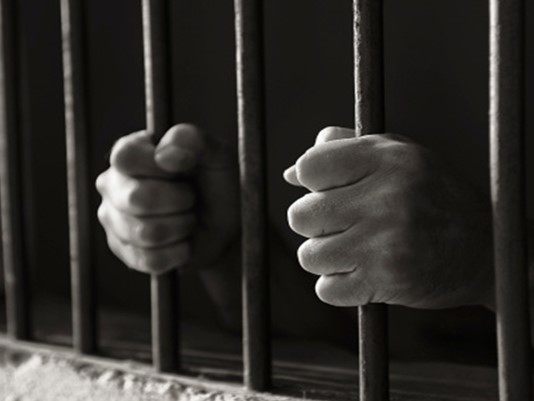 4 And when he had seized him, he put him in prison, delivering him over to four squads of soldiers to guard him, intending after the Passover to bring him out to the people. 5 So Peter was kept in prison, but earnest prayer for him was made to God by the church.
															Acts 12:4-5
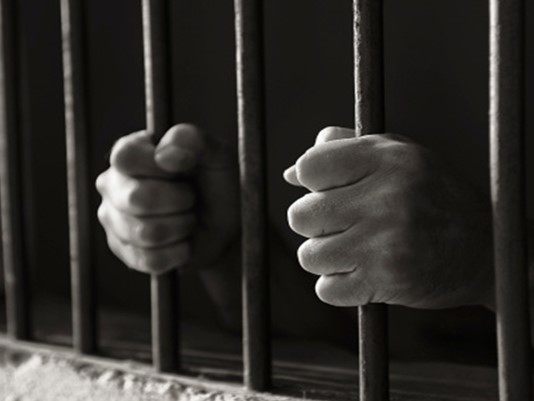 4 And when he had seized him, he put him in prison, delivering him over to four squads of soldiers to guard him, intending after the Passover to bring him out to the people. 5 So Peter was kept in prison, but earnest prayer for him was made to God by the church.
															Acts 12:4-5
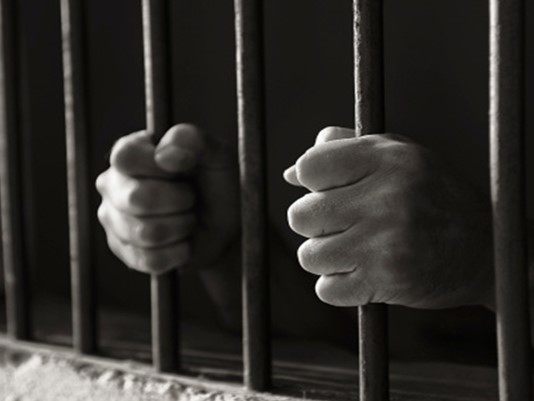 6 Now when Herod was about to bring him out, on that very night, Peter was sleeping between two soldiers, bound with two chains, and sentries before the door were guarding the prison. 7 And behold, an angel of the Lord stood next to him, and a light shone in the cell. He struck Peter on the side and woke him, saying, “Get up quickly.” And the chains fell off his hands. 8 And the angel said to him, “Dress yourself and put on your sandals.” And he did so. And he said to him, “Wrap your cloak around you and follow me.”																													Acts 12:6-8
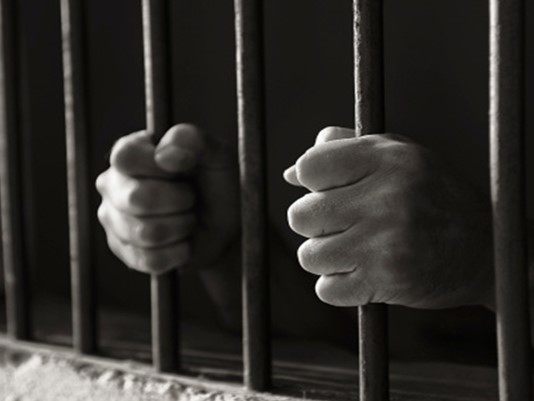 6 Now when Herod was about to bring him out, on that very night, Peter was sleeping between two soldiers, bound with two chains, and sentries before the door were guarding the prison. 7 And behold, an angel of the Lord stood next to him, and a light shone in the cell. He struck Peter on the side and woke him, saying, “Get up quickly.” And the chains fell off his hands. 8 And the angel said to him, “Dress yourself and put on your sandals.” And he did so. And he said to him, “Wrap your cloak around you and follow me.”																													Acts 12:6-8
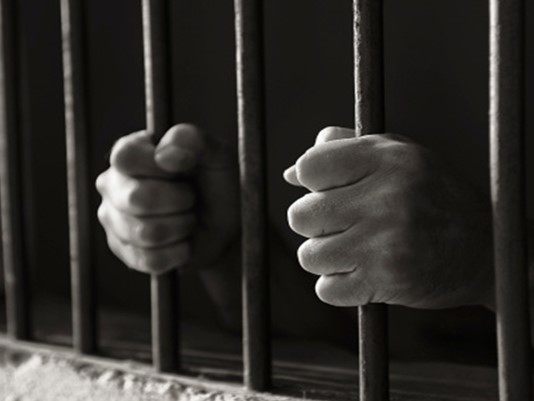 9 And he went out and followed him. He did not know that what was being done by the angel was real, but thought he was seeing a vision. 10 When they had passed the first and the second guard, they came to the iron gate leading into the city. It opened for them of its own accord, and they went out and went along one street, and immediately the angel left him. 11 When Peter came to himself, he said, “Now I am sure that the Lord has sent his angel and rescued me from the hand of Herod and from all that the Jewish people were expecting.”																					Acts 12:9-11
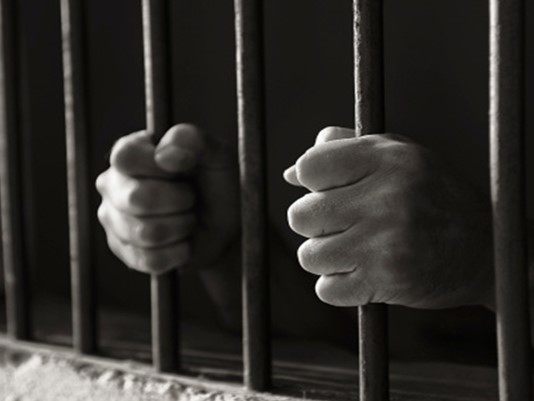 9 And he went out and followed him. He did not know that what was being done by the angel was real, but thought he was seeing a vision. 10 When they had passed the first and the second guard, they came to the iron gate leading into the city. It opened for them of its own accord, and they went out and went along one street, and immediately the angel left him. 11 When Peter came to himself, he said, “Now I am sure that the Lord has sent his angel and rescued me from the hand of Herod and from all that the Jewish people were expecting.”																					Acts 12:9-11
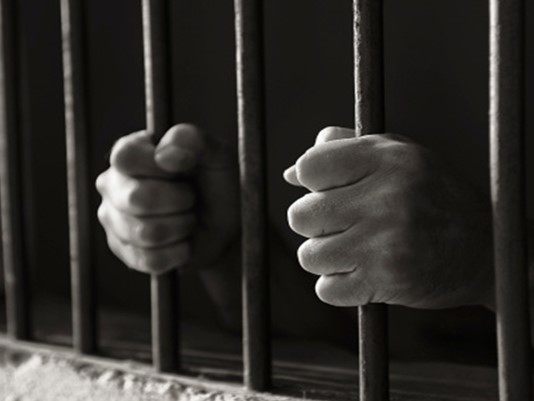 12 When he realized this, he went to the house of Mary, the mother of John whose other name was Mark, where many were gathered together and were praying.																																Acts 12:12
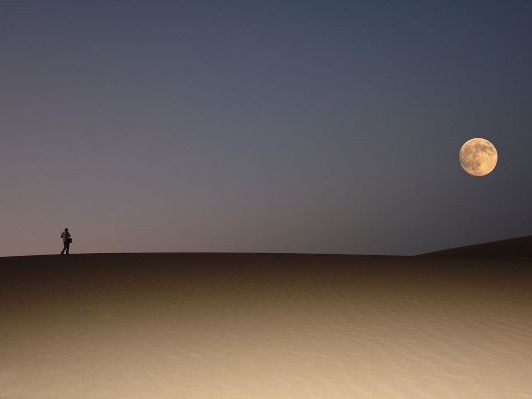 13 And when he knocked at the door of the gateway, a servant girl named Rhoda came to answer. 
															Acts 12:13
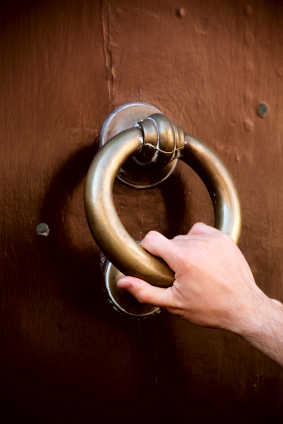 14 Recognizing Peter's voice, in her joy she did not open the gate but ran in and reported that Peter was standing at the gate.																											Acts 12:14
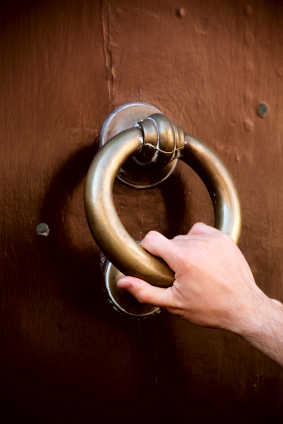 15 They said to her, “You are out of your mind.” But she kept insisting that it was so, and they kept saying, “It is his angel!” 16 But Peter continued knocking, and when they opened, they saw him and were amazed. 17 But motioning to them with his hand to be silent, he described to them how the Lord had brought him out of the prison. And he said, 
“Tell these things to James and to the brothers.”
 Then he departed and went to another place. 
														Acts 12:15-17
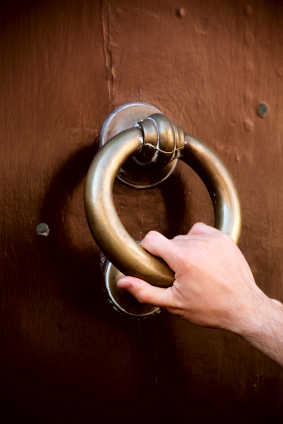 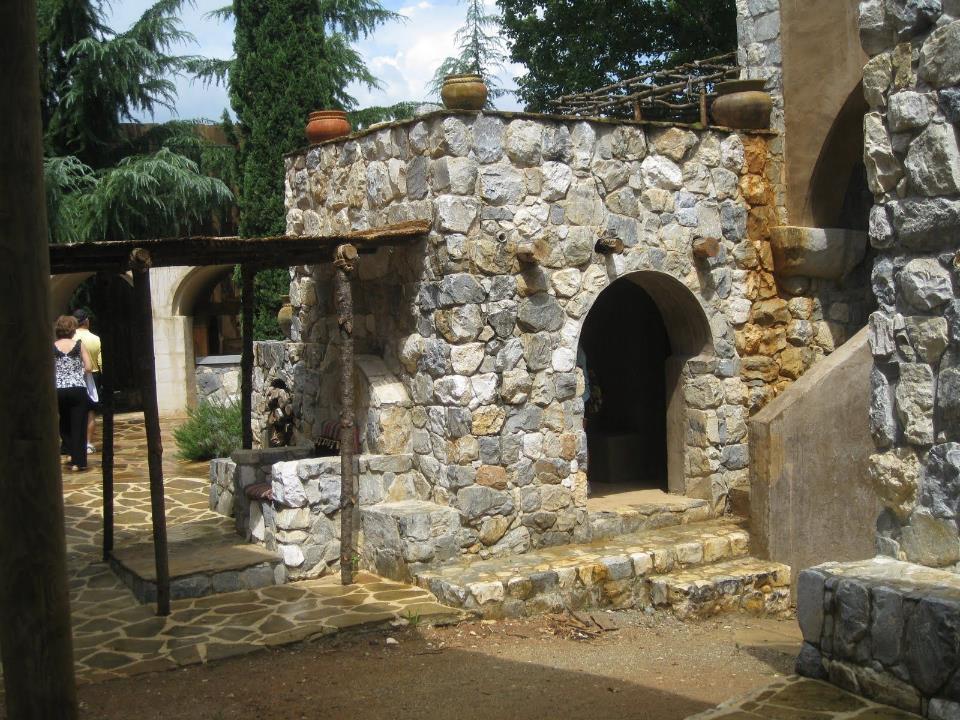 The Response of the People Praying
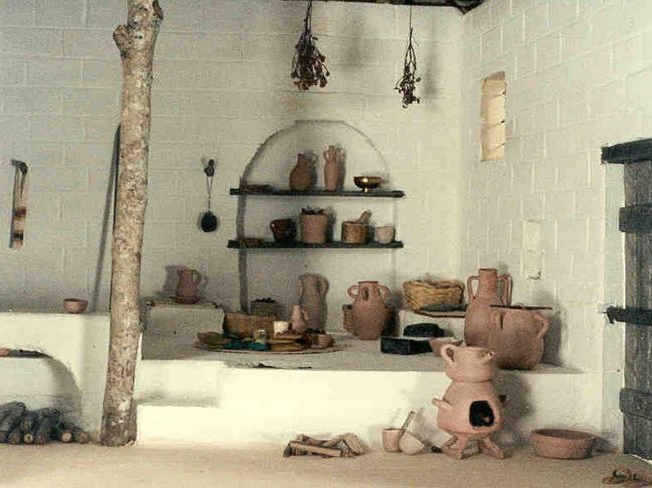 So Peter was kept in prison, but earnest prayer for him was made to God by the church 
															Acts 12:5
When he realized this, he went to the house of Mary, the mother of John whose other name was Mark, where many were gathered together and were praying.																													Acts 12:12
The Response of the People Praying
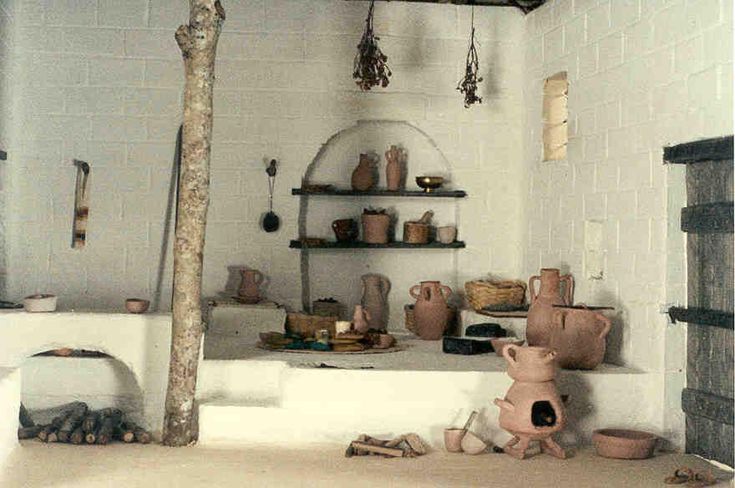 15 They said to her, “You are out of your mind.” But she kept insisting that it was so, and they kept saying, “It is his angel!”  16 But Peter continued knocking, and when they opened, they saw him and were amazed. 																						Acts 12:15-16
The Response of the People Praying
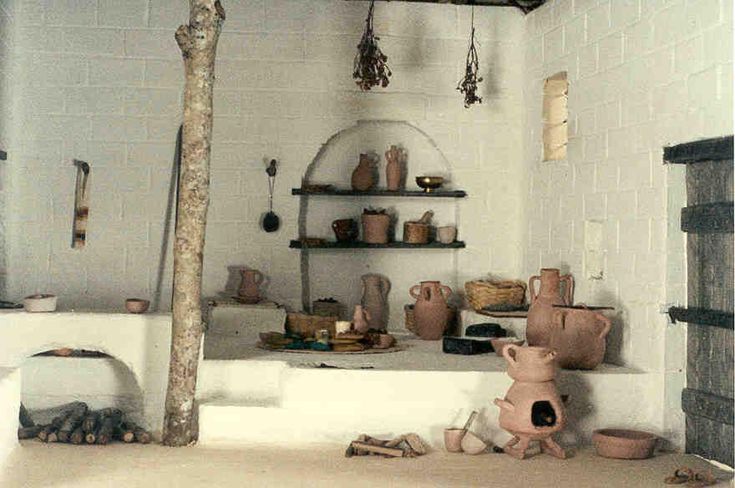 15 They said to her, “You are out of your mind.” But she kept insisting that it was so, and they kept saying, “It is his angel!”  16 But Peter continued knocking, and when they opened, they saw him and were amazed. 																						Acts 12:15-16
The Response of the People Praying
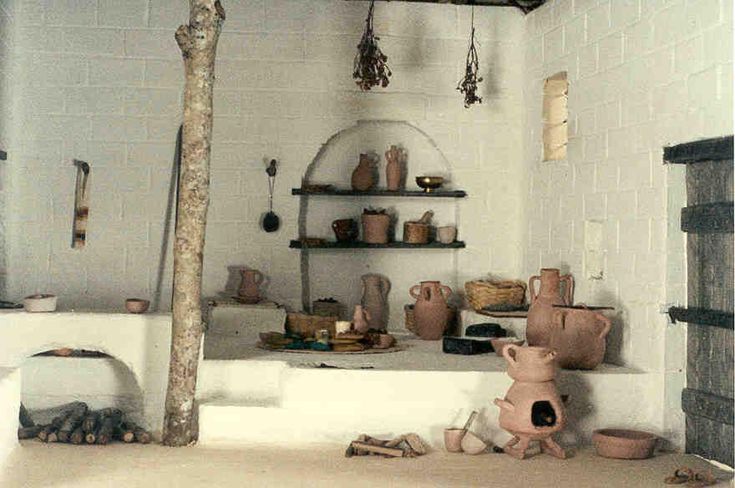 15 They said to her, “You are out of your mind.” But she kept insisting that it was so, and they kept saying, “It is his angel!”  16 But Peter continued knocking, and when they opened, they saw him and were amazed. 																						Acts 12:15-16
The Response of the People Praying
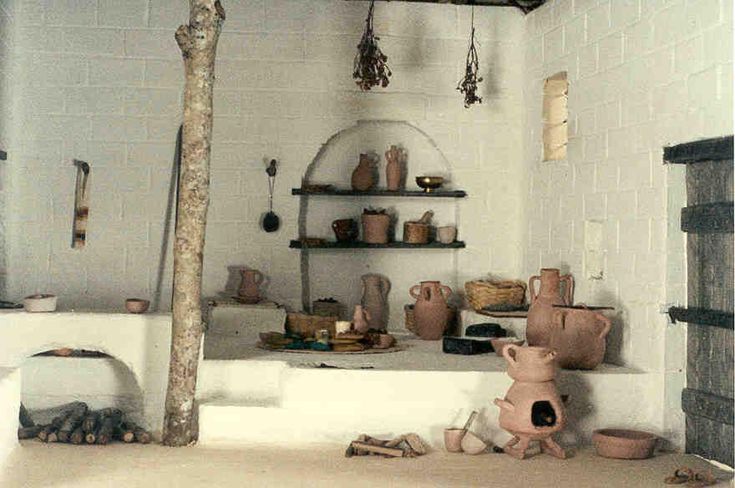 15 They said to her, “You are out of your mind.” But she kept insisting that it was so, and they kept saying, “It is his angel!”  16 But Peter continued knocking, and when they opened, they saw him and were amazed. 																						Acts 12:15-16
The Response of Rhoda
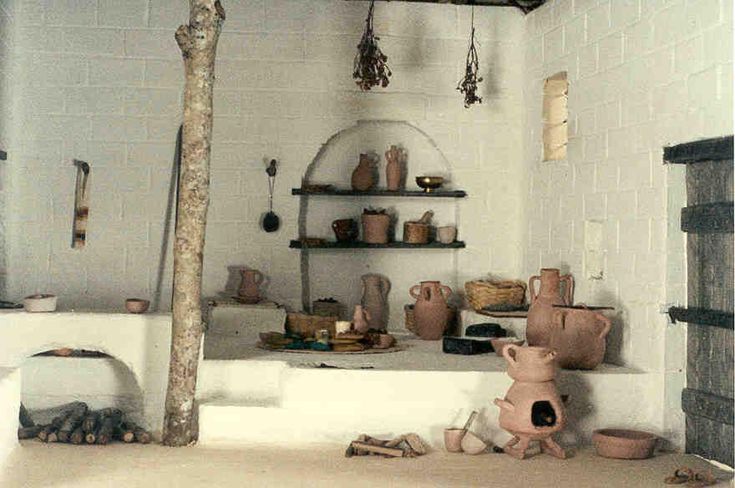 14 Recognizing Peter's voice, in her joy she did not open the gate but ran in and reported that Peter was standing at the gate. 15 They said to her, “You are out of your mind.” But she kept insisting that it was so, and they kept saying, 
“It is his angel!” 																											Acts 12:14-15
The Response of Rhoda
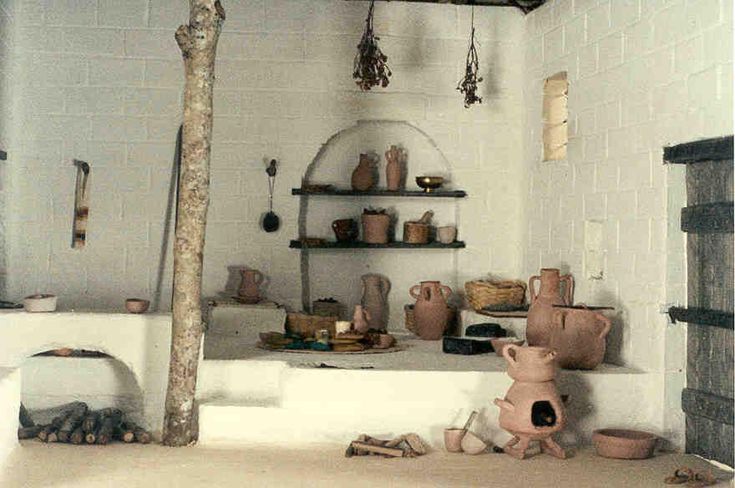 14 Recognizing Peter's voice, in her joy she did not open the gate but ran in and reported that Peter was standing at the gate. 15 They said to her, “You are out of your mind.” But she kept insisting that it was so, and they kept saying, 
“It is his angel!” 																											Acts 12:14-15
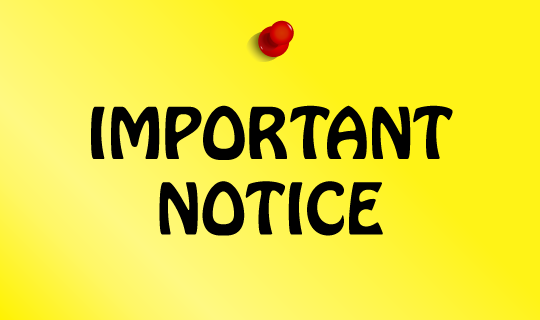 Noticing the Marginal Characters
RhodaActs 12:12-17